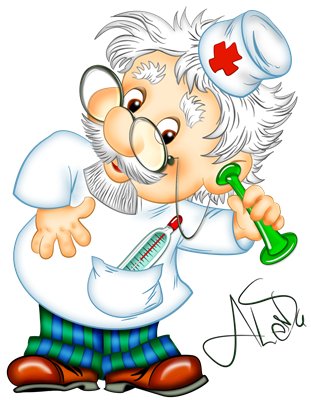 Отчего мы иногда болеем
Правила работы в группах
Говори тихо
Выслушай мнение товарища до конца
Не перебивайте друг друга
Будь вежлив и сдержан
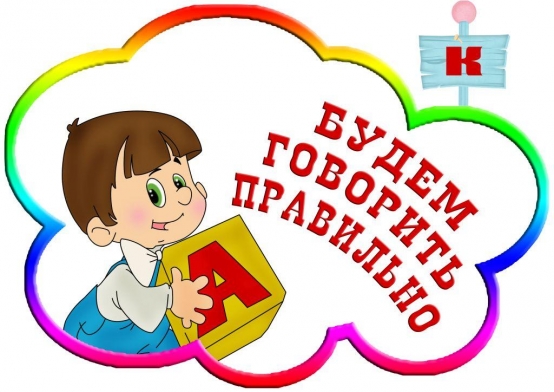 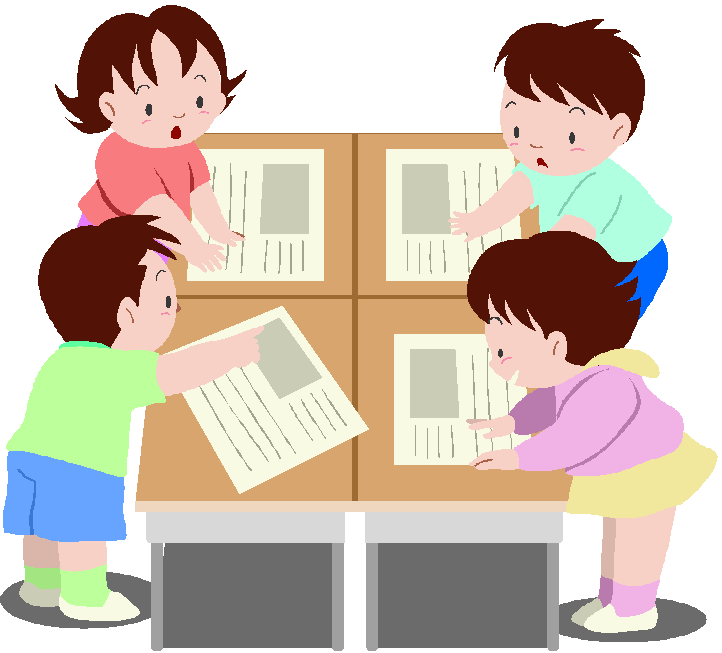 Организм побеждает болезни
ключевые слова:
ПРИЧИНА БОЛЕЗНЕЙ
СИМПТОМЫ БОЛЕЗНЕЙ
ЛЕЧЕНИЕ БОЛЕЗНЕЙ
ПРОФИЛАКТИКА БОЛЕЗНЕЙ
Причины болезней
Травмы 
Простуда 
Бактерии и микробы
Нарушение правил личной гигиены
Вредные привычки
Неправильное питание
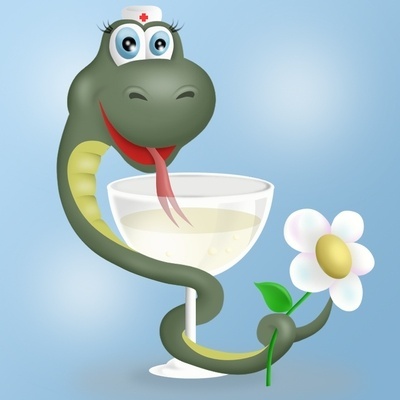 Симптомы болезни
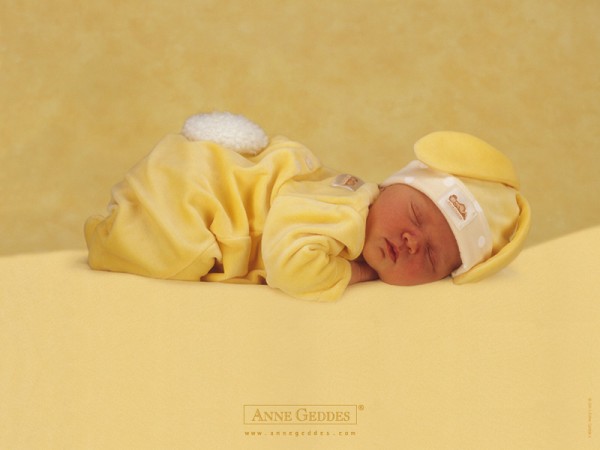 Слабость
Головная боль
Высокая температура
Кашель
Боль в горле
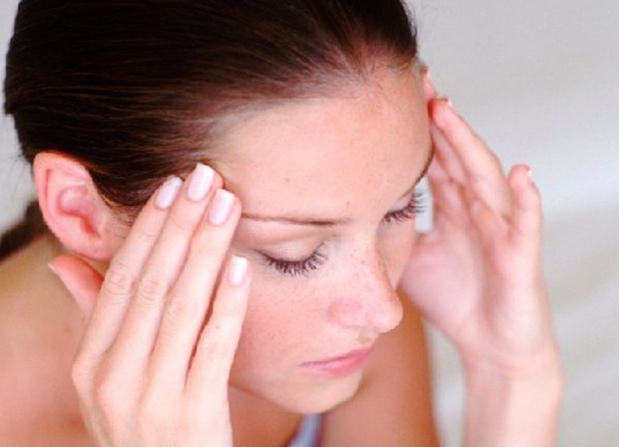 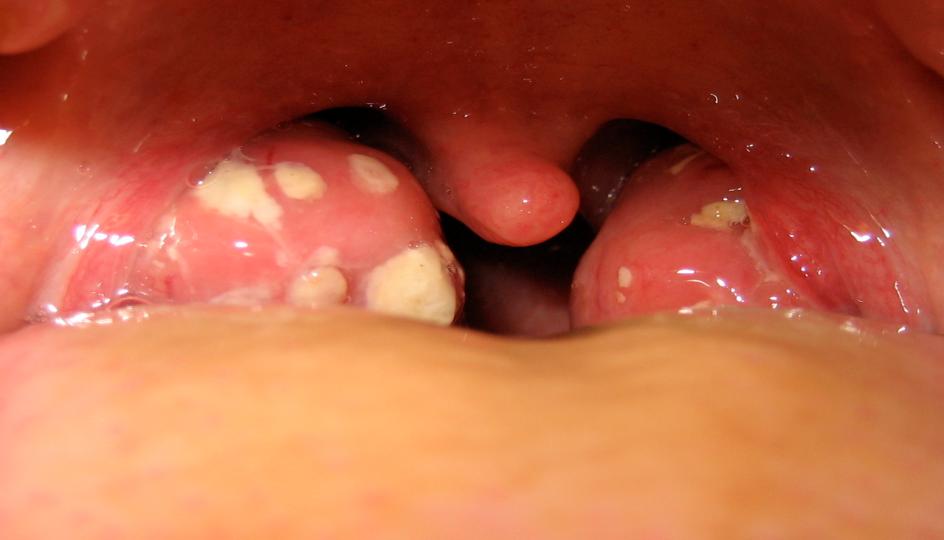 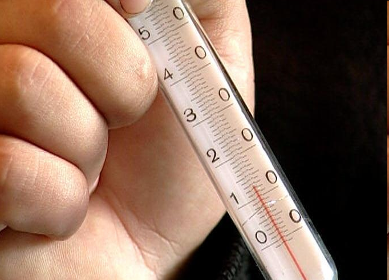 Решить примеры и расположить ответы в порядке возрастания
Микробы – возбудители болезней
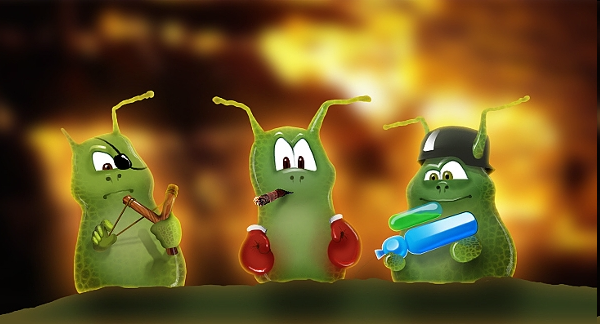 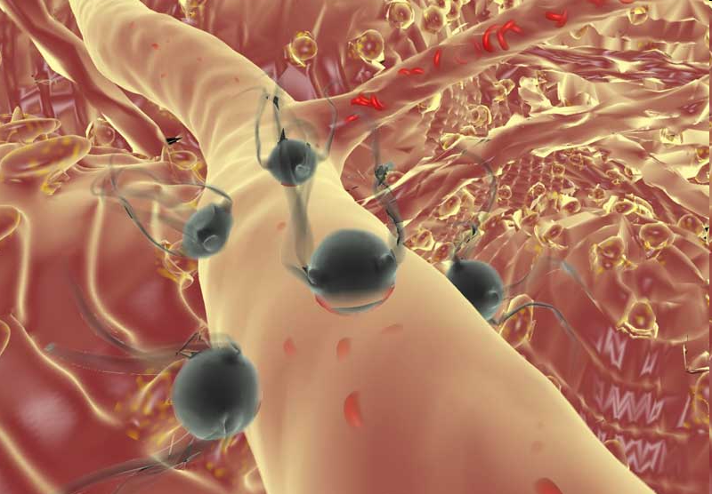 Как передается вирус
через воздух
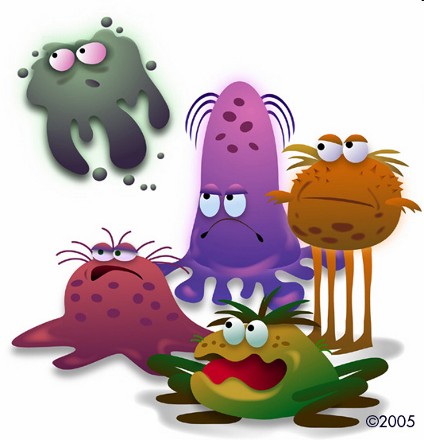 через пищу
через прикосновение
Микробов великое множество, все они  разные. Попав в организм, они начинают быстро размножаться и выделять яды.
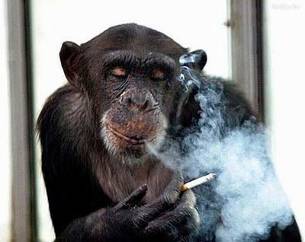 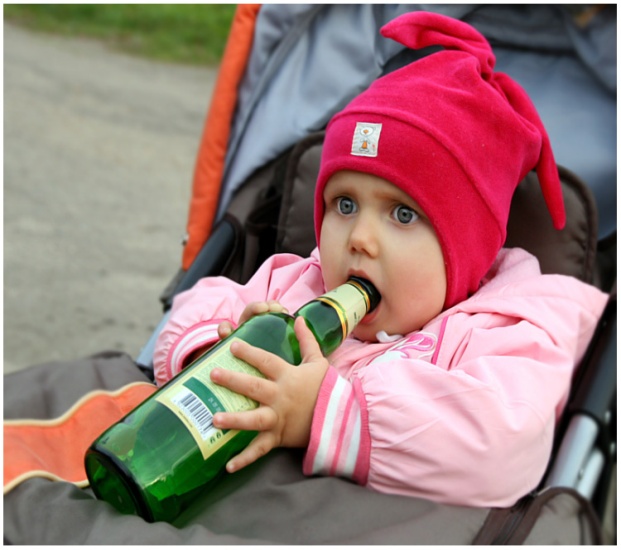 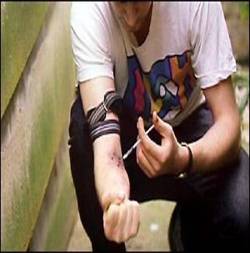 Курение
Алкоголизм
Наркомания
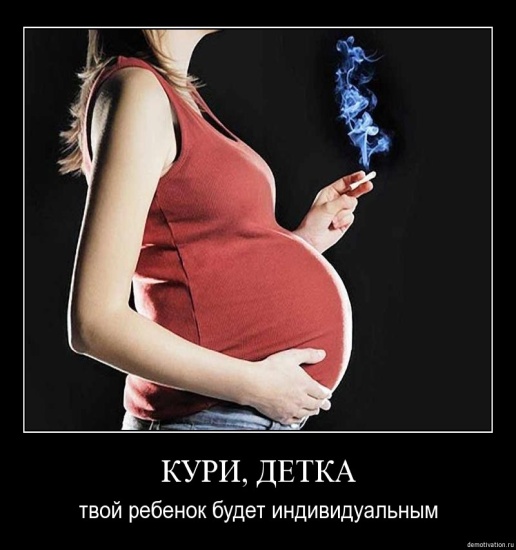 Вредные  привычки
До и после
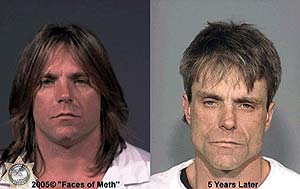 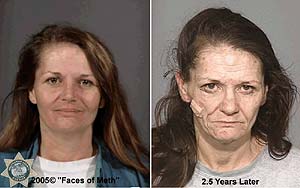 Профилактика болезней
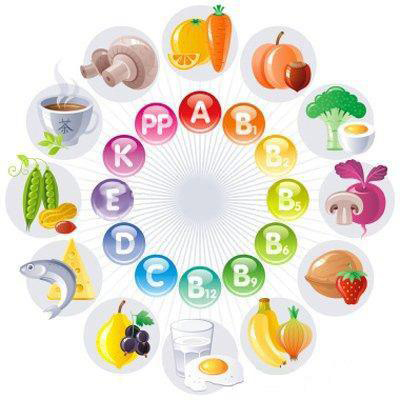 Правильное  питание
Соблюдение  режима
Закаливание 
Употребление  витаминов
Занятие  спортом
Профилактические прививки
Отказ от вредных привычек
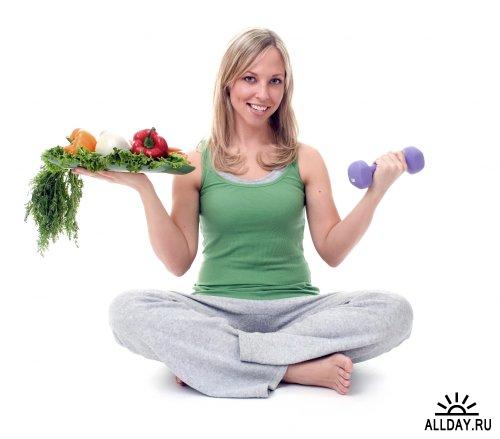 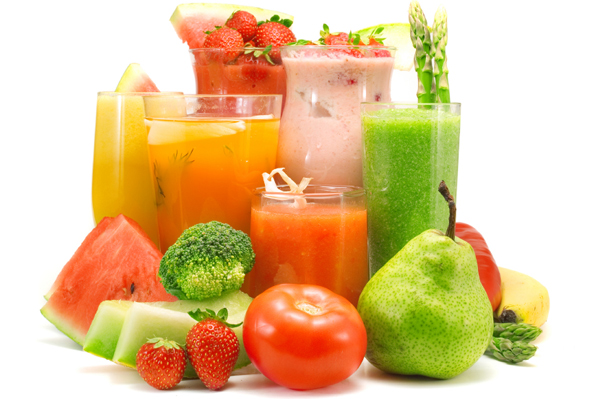 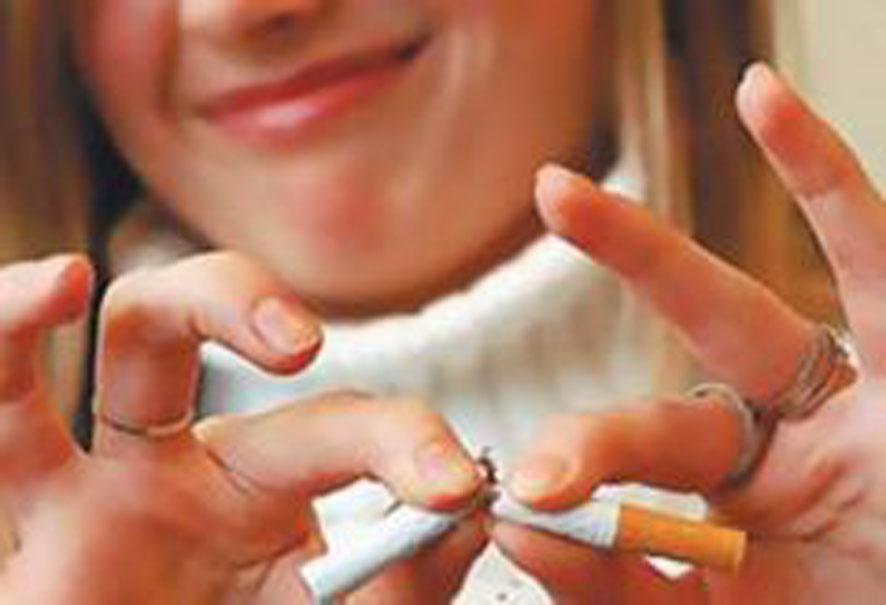 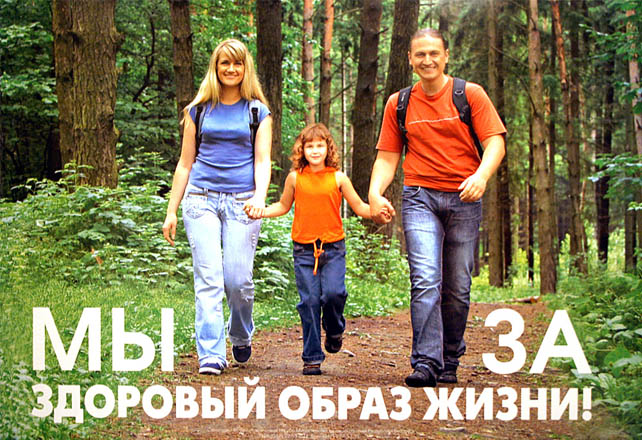 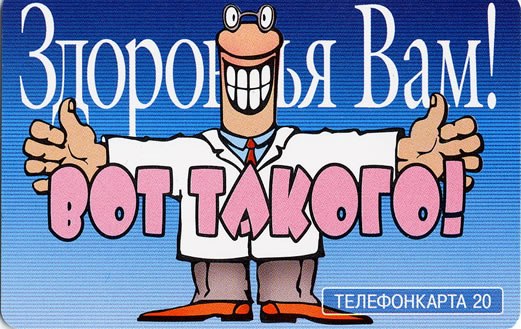